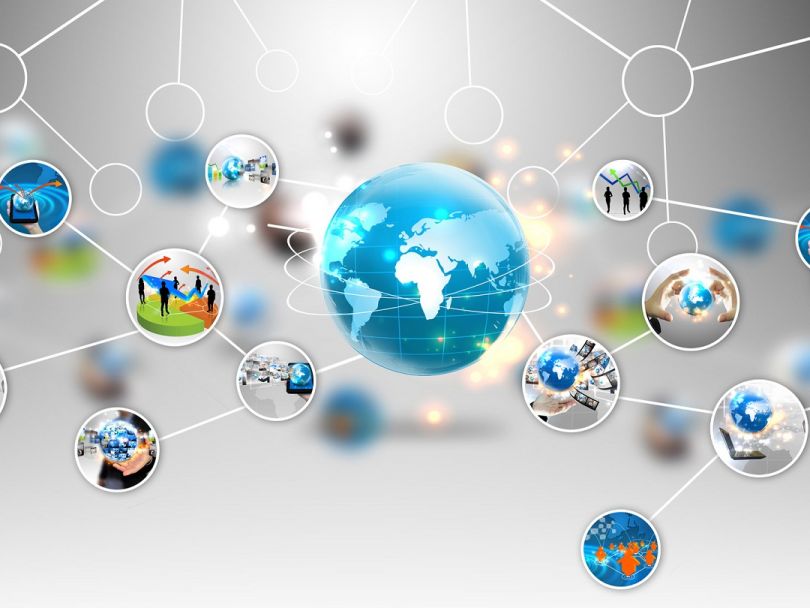 أساسيات استخدام الانترنت
استاذ المادة
 م.يونس كاظم حميد
مقدمة عن الانترنت والمتصفح
الملخص
مقدمة عن الانترنت.
مستعرض الويب.
موقع الويب.
عنوان الويب.
الارتباطات.
موفر خدمة الانترنت.
الشبكة العنكبوتية العالمية WWW.
البريد الالكتروني.
عنوان البريد الالكتروني.
الأمان والتأمين وحقوق الملكية.
2
الملخص
مقدمة عن الانترنت.
مستعرض الويب.
موقع الويب.
عنوان الويب.
الارتباطات.
موفر خدمة الانترنت.
الشبكة العنكبوتية العالمية WWW.
البريد الالكتروني.
عنوان البريد الالكتروني.
الأمان والتأمين وحقوق الملكية.
3
مقدمة عن الانترنت
المقصود بالإنترنت: 
هو أن الإنترنت عبارة عن شبكة متفرعة إلى العديد من الفروع الحاسوبية فتقوم بإيصالها جميعها معاً وتمكنها من تبادل المعلومات فيما بينها ، وتسهل عليها الاتصال بطريقة سريعة.

إن المعلومات المتوفرة على شبكة الإنترنت يستطيع أي إنسان أيّاً كان على وجه الأرض الوصول إليها والاستفادة منها ، في شتى الأشكال الموجودة.
4
الملخص
مقدمة عن الانترنت.
مستعرض الويب.
موقع الويب.
عنوان الويب.
الارتباطات.
موفر خدمة الانترنت.
الشبكة العنكبوتية العالمية WWW.
البريد الالكتروني.
عنوان البريد الالكتروني.
الأمان والتأمين وحقوق الملكية.
5
مستعرض الويب
عبارة عن برنامج يجد ويعرض النصوص والصور وغيرها من البيانات من الشبكة العنكبوتية العالمية أو بعض الشبكات الأخرى
مثل:
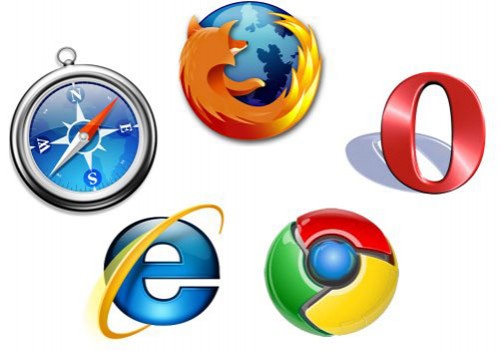 6
الملخص
مقدمة عن الانترنت.
مستعرض الويب.
محرك بحث
موقع الويب.
عنوان الويب.
الارتباطات.
موفر خدمة الانترنت.
الشبكة العنكبوتية العالمية WWW.
البريد الالكتروني.
عنوان البريد الالكتروني.
الأمان والتأمين وحقوق الملكية.
7
ما المقصور بمحرك البحص
هو برنامج حاسوبي قَد صُمّمَ للعثورِ على المُستَنَدات المُخزّنة على الشّبكة العنكَبُوتيّة (الإنَترنِت)، أو يكون مُحَرّك البحث موجوداً على مُوقِع مُعيّن يَعمَل على إدارة المَلفّات واستِرداد المَعلومات مِن قاعدة البيانات الّتي تُريد أن تَبحَث عَنها، ومُحرّك البَحث هو مِن الأمور التي يَتَطلّبها أيُّ مَوقِع لإفادة المُستَخدِمِين في البحثِ عَنِ المَعلومات.
8
مثال :
محرك بحث google
محرك بحث  ayna
محرك بحث yahoo
محرك بحث opera
وغيرها
9
الملخص
مقدمة عن الانترنت.
صفحة الويب.
موقع الويب.
عنوان الويب.
الارتباطات.
موفر خدمة الانترنت.
الشبكة العنكبوتية العالمية WWW.
البريد الالكتروني.
عنوان البريد الالكتروني.
الأمان والتأمين وحقوق الملكية.
10
صفحة الويب
في الشبكة العنكبوتية يتم وضع المعلومات في صفحات, ويمكنك تحميل صفحة الويب إلى جهازك باستخدام برنامج مستعرض الويب.
مثل:
11
أمثلة على صفحات الويب
12
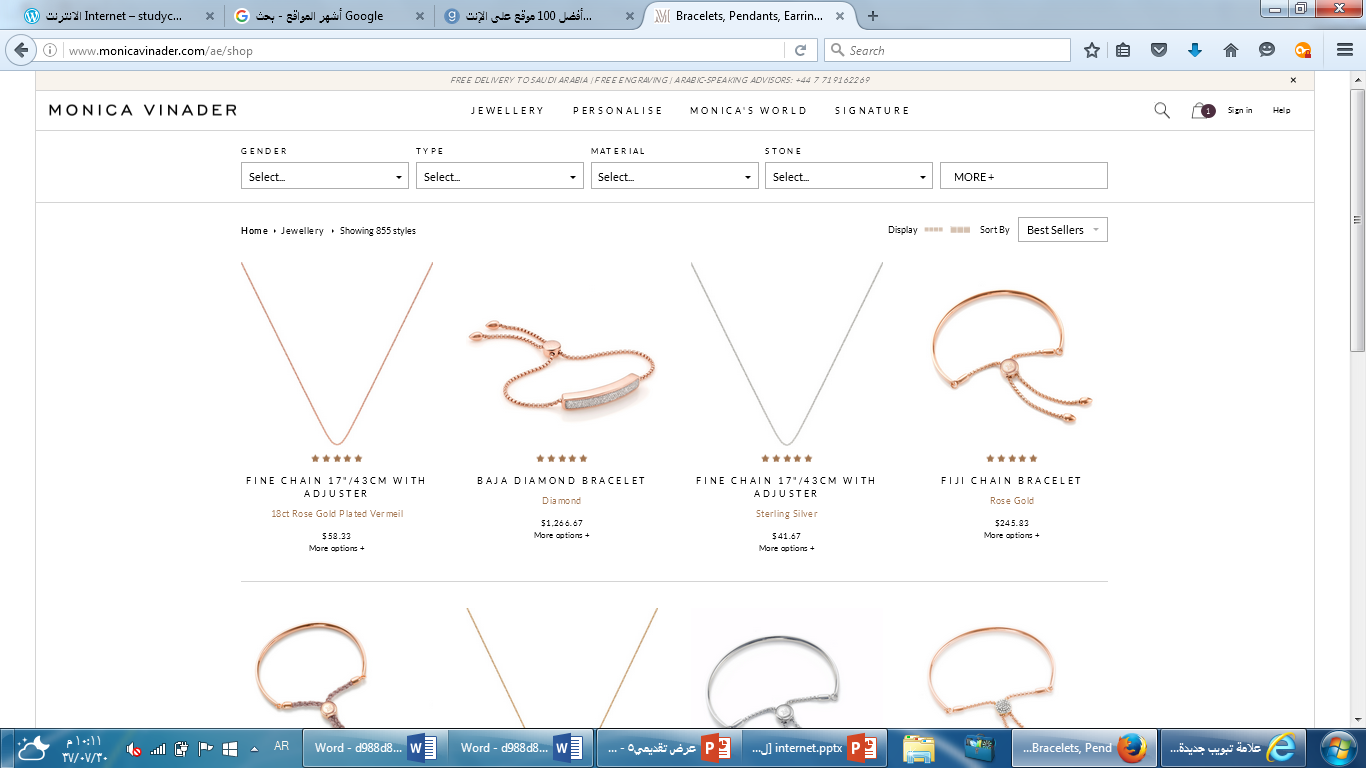 13
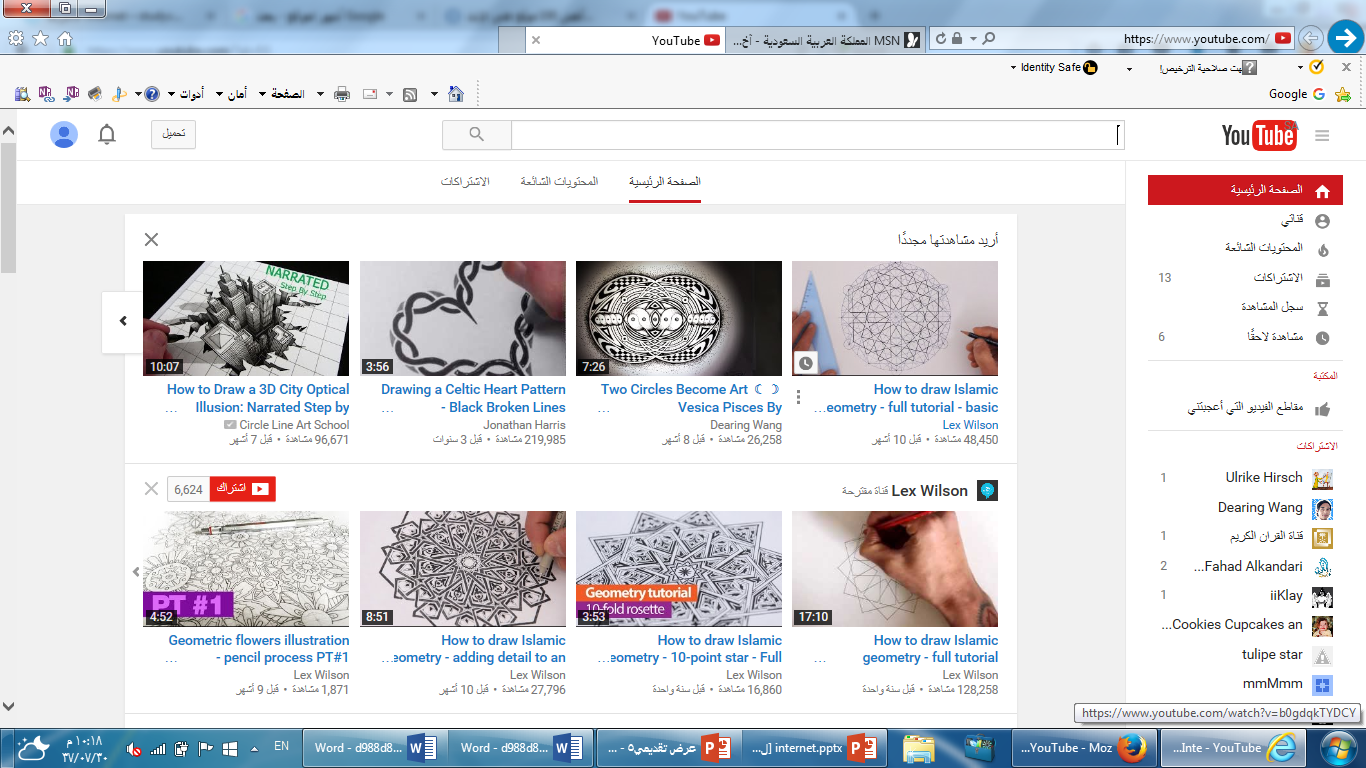 14
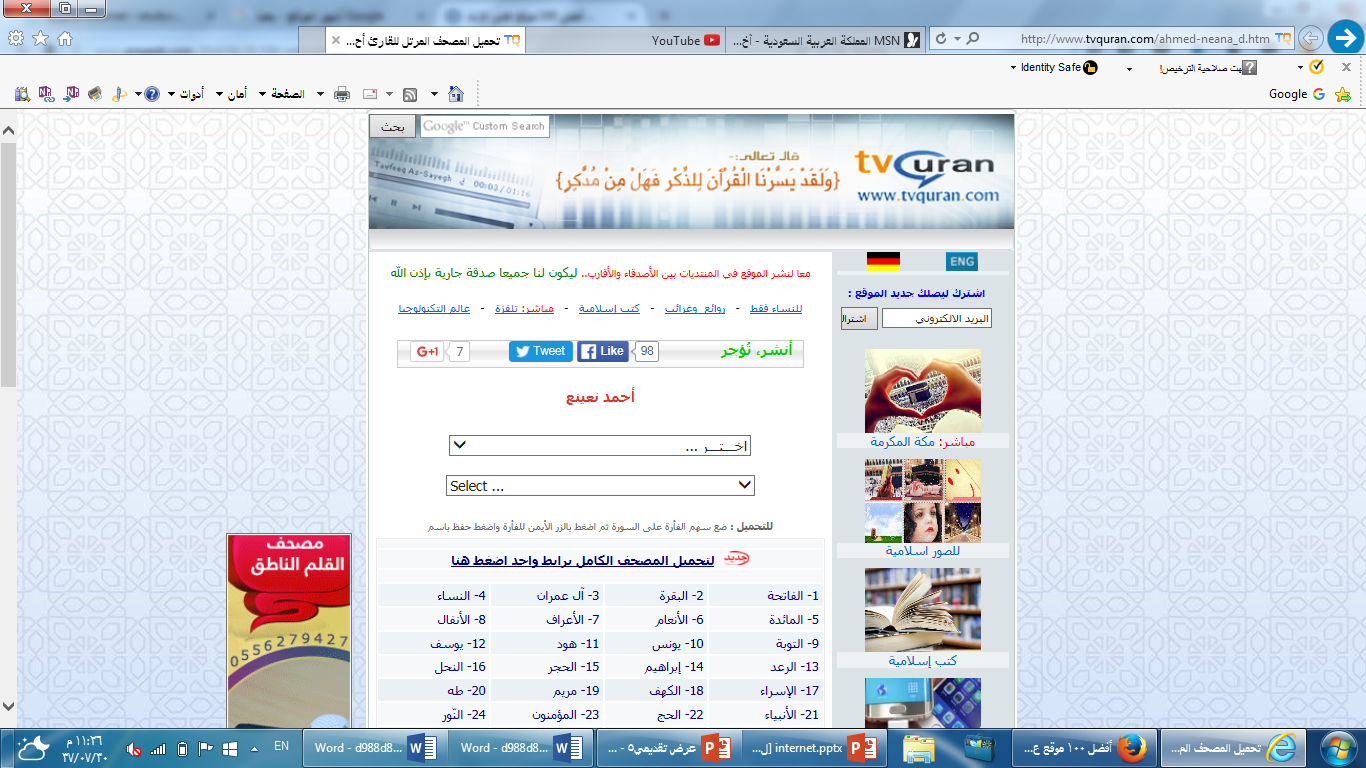 15
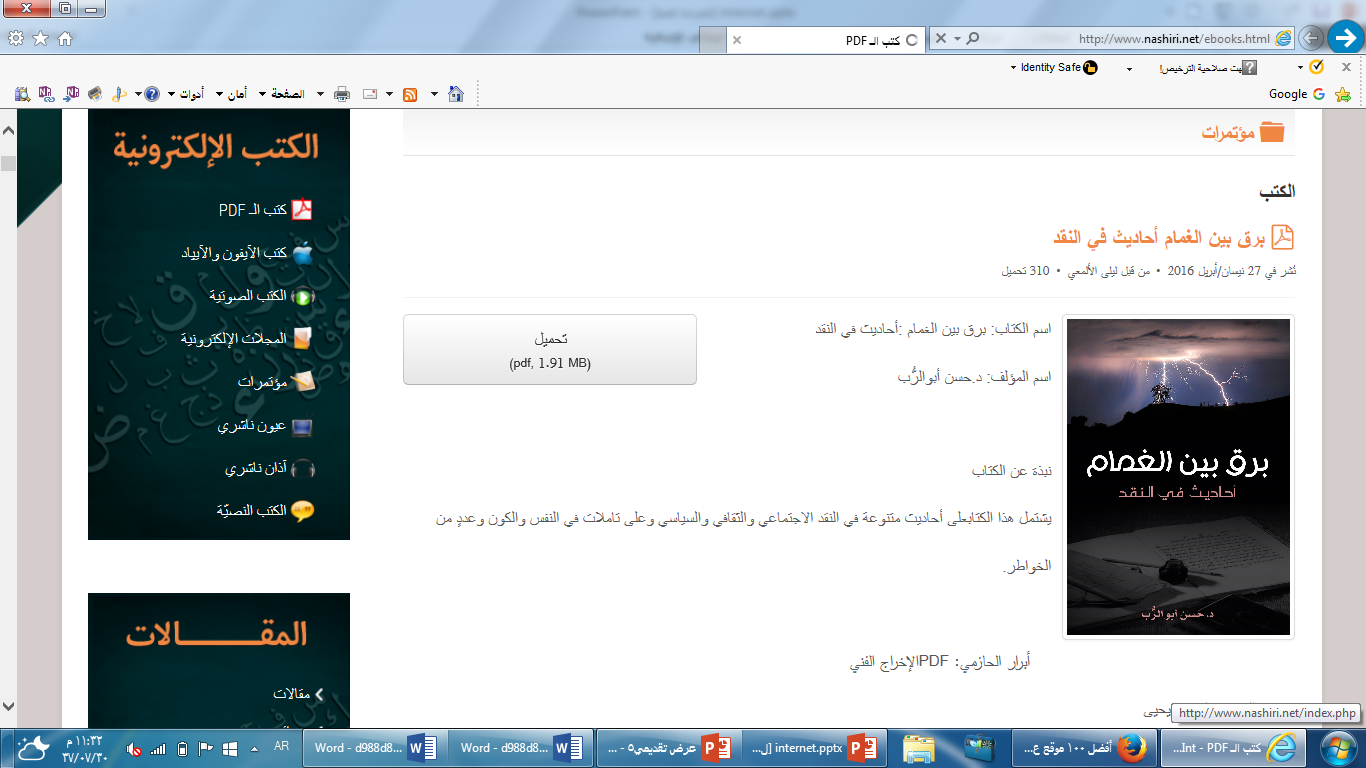 16
الملخص
مقدمة عن الانترنت.
صفحة الويب.
موقع الويب.
عنوان الويب.
الارتباطات.
موفر خدمة الانترنت.
الشبكة العنكبوتية العالمية WWW.
البريد الالكتروني.
عنوان البريد الالكتروني.
الأمان والتأمين وحقوق الملكية.
17
موقع ويب
عبارة عن مجموعة من الصفحات المرتبطة بشركة أو هيئة حكومية أو منظمة أو شخص معين.
يتم تخزين مواقع الويب على خادم الويب.
هو كمبيوتر خاص يجعل صفحات الويب متاحة لاستعراضها بواسطة مستخدمي الويب.
18
أمثلة على مواقع الويب
19
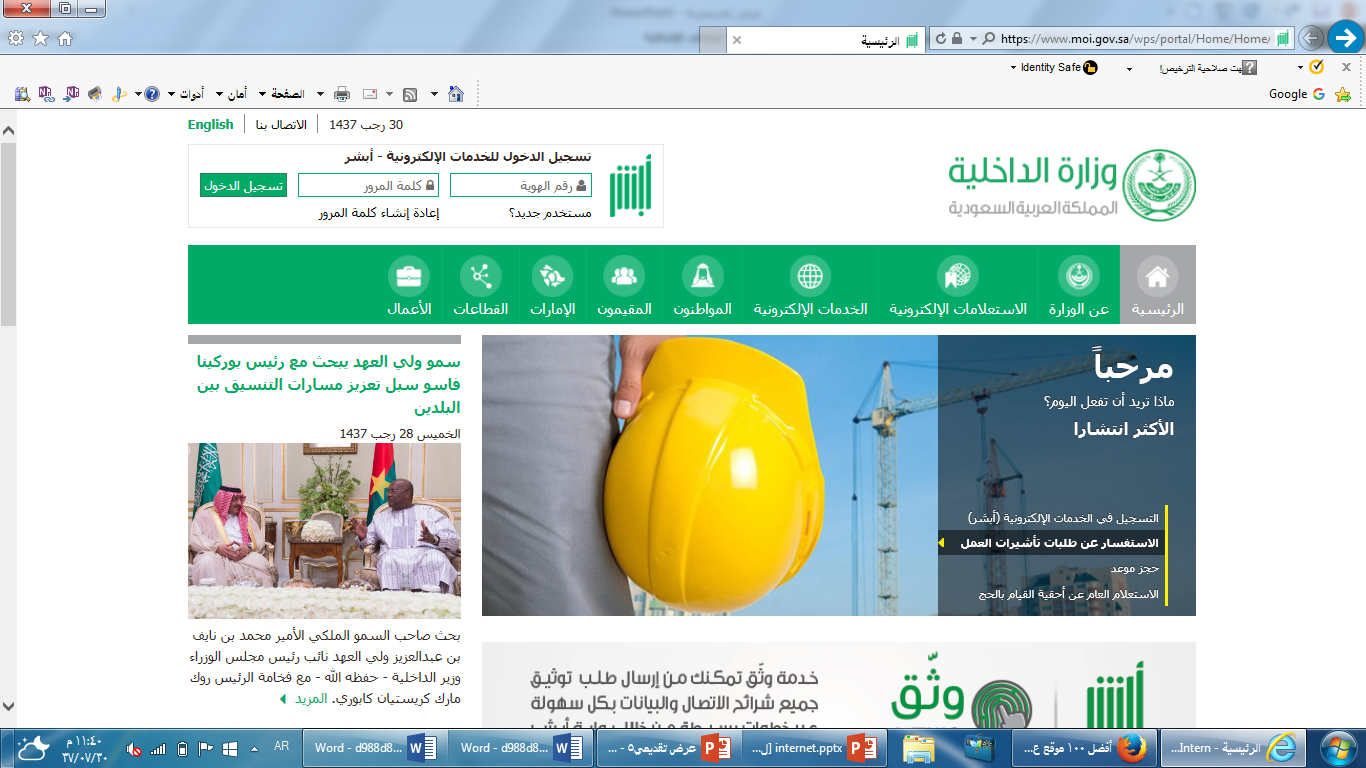 20
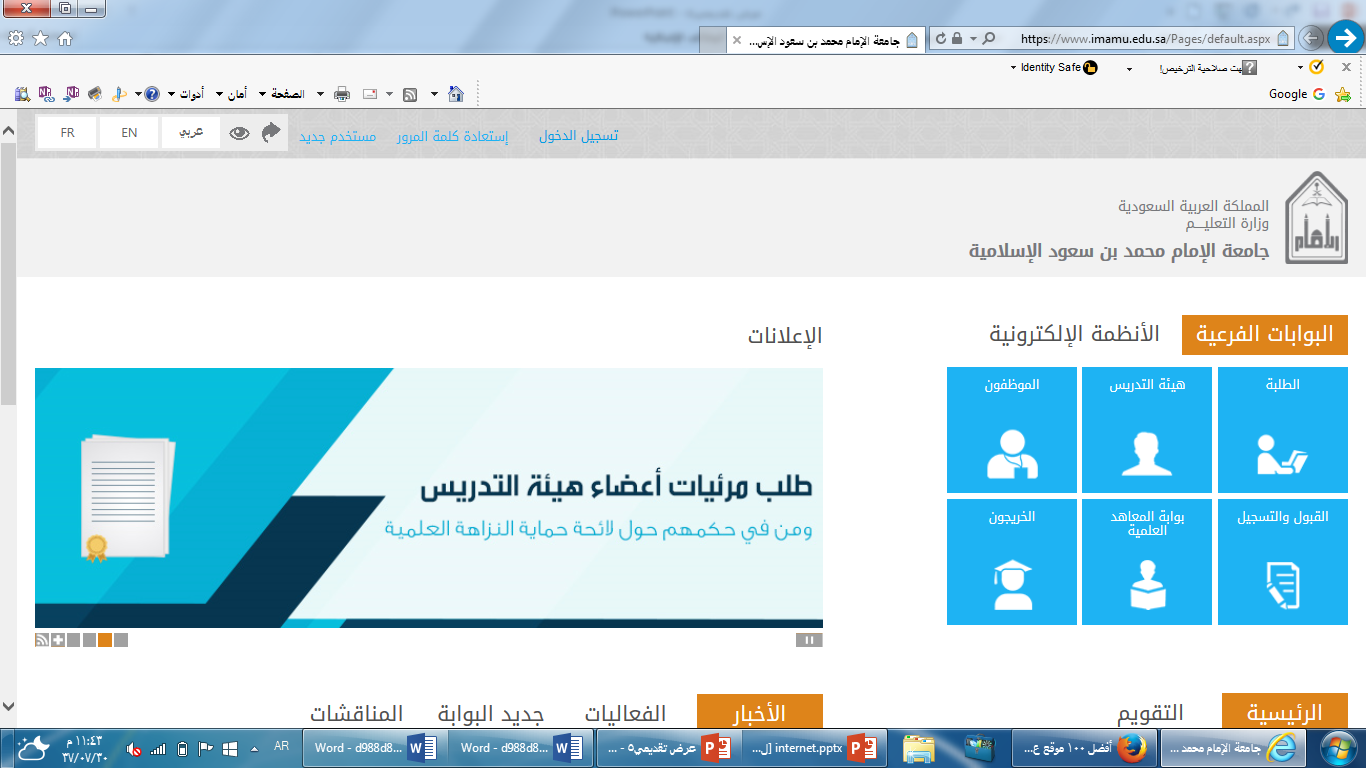 21
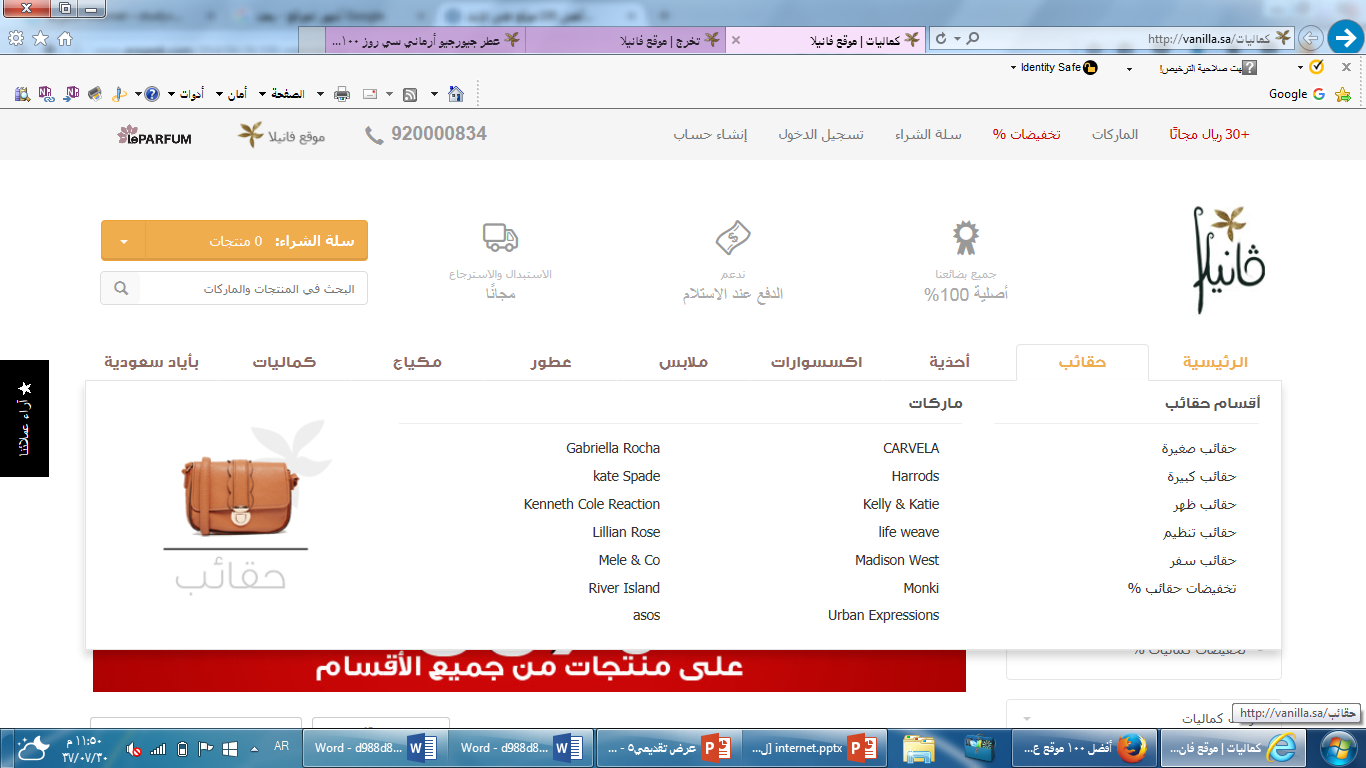 22
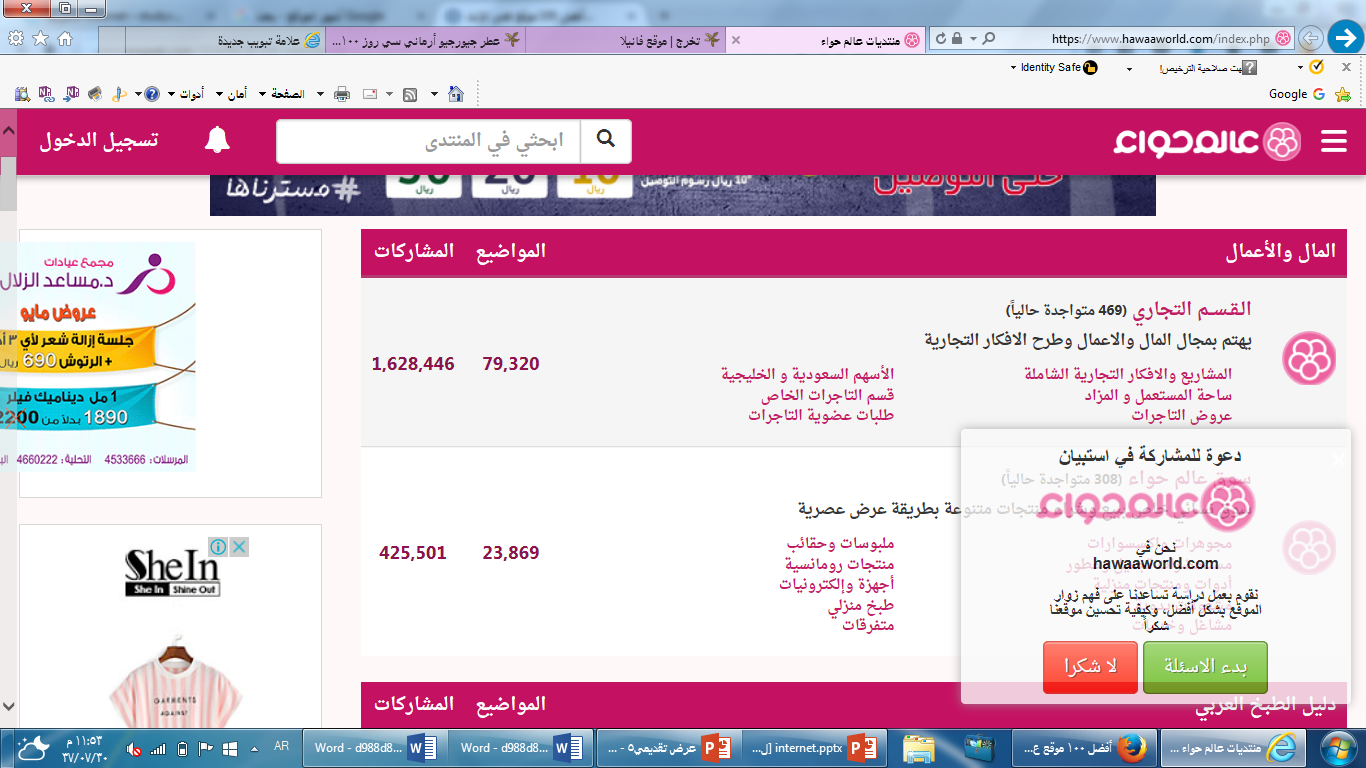 23
الملخص
مقدمة عن الانترنت.
صفحة الويب.
موقع الويب.
عنوان الويب.
الارتباطات.
موفر خدمة الانترنت.
الشبكة العنكبوتية العالمية WWW.
البريد الالكتروني.
عنوان البريد الالكتروني.
الأمان والتأمين وحقوق الملكية.
24
عنوان ويب
كل صفحة على الويب لها عنوان فريد خاص يميزها عن بقية الصفحات.
يسمى هذا العنوان بـ:
 			URL (Uniform Resource Locator)
يبدأ أي عنوان على انترنت عادةً:
بروتوكول نقل ملفات (FTP)
عبارة عن بروتوكول اتصالات مجموعه من القواعد والمقاييس تمكن اجهزة الحاسب من تبادل المعلومات من جهاز حاسوب مباشرةً إلى جهاز حاسوب آخر بواسطة برنامج كطرف ثالث عادةً

اسم المؤسسة : التي تحتفظ بالموقع

اللاحقة : الذي يحدد نوع نشاط الموقع حكومي مثلاً او عسكري او تعليمي
25
عنوان ويب
https://www.arabou.edu.sa
26
تنتهي عادة عناوين المواقع بحروف ترمز الى اسم المنظمة او البلد التي تنتمي اليها صاحب العنوان
27
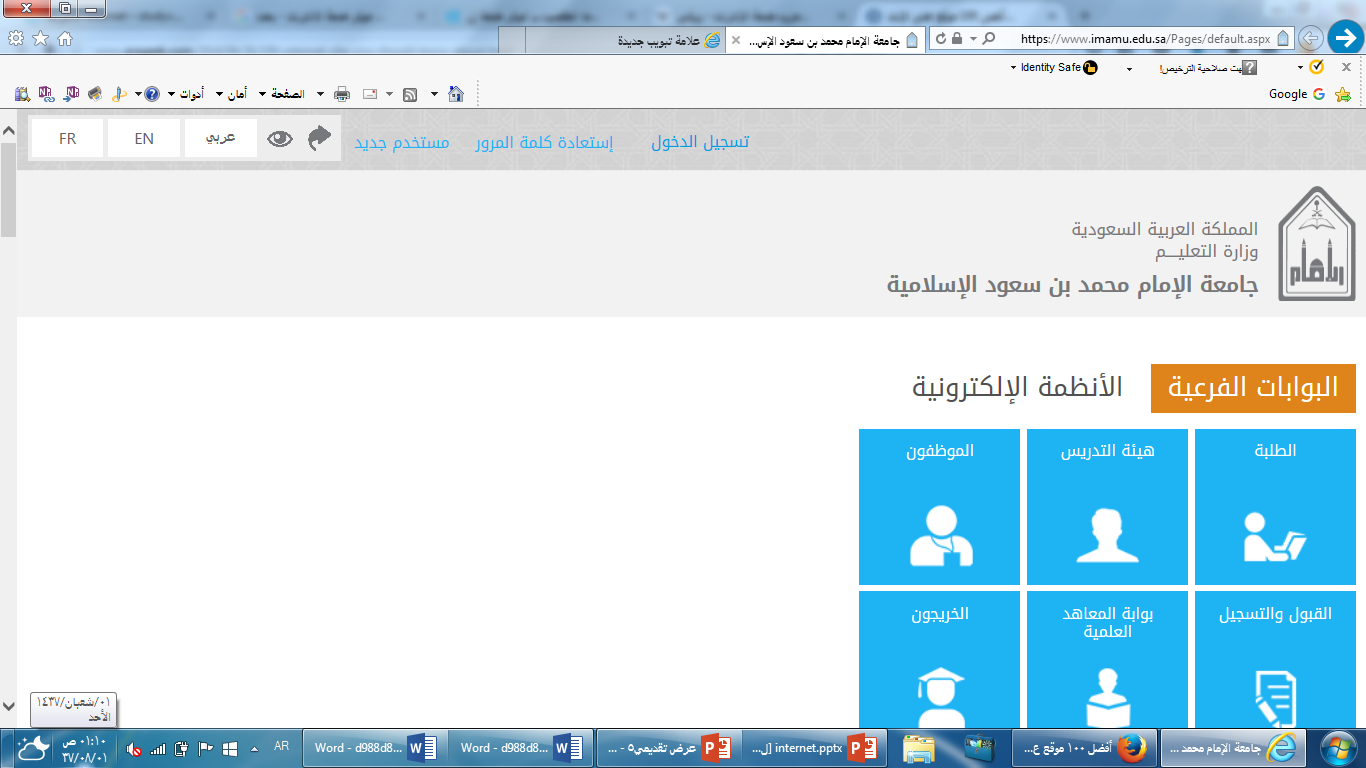 28
الملخص
مقدمة عن الانترنت.
صفحة الويب.
موقع الويب.
عنوان الويب.
الارتباطات.
موفر خدمة الانترنت.
الشبكة العنكبوتية العالمية WWW.
البريد الالكتروني.
عنوان البريد الالكتروني.
الأمان والتأمين وحقوق الملكية.
29
الارتباطات
الارتباط Link – يسمى أيضاً بـ الارتباط التشعبي Hyperlink

هو عبارة عن إشارة لصفحة ويب أخرى.

يمكن أن يكون الارتباط عبارة عن:
نص (في الغالب يظهر بلون مختلف أو تحته خط).
صورة عندما تنقر عليها يقوم بتحميل صفحة ويب أخرى.
هذه الصفحة يمكن أن تكون في نفس الموقع أو تكون ضمن موقع آخر.
30
الملخص
مقدمة عن الانترنت.
صفحة الويب.
موقع الويب.
عنوان الويب.
الارتباطات.
موفر خدمة الانترنت.
الشبكة العنكبوتية العالمية WWW.
البريد الالكتروني.
عنوان البريد الالكتروني.
الأمان والتأمين وحقوق الملكية.
31
موفر خدمة الانترنت
موفر خدمة الانترنت:
		ISP (Internet Service Provider)

يسمح من الاتصال بالإنترنت مباشر.
32
الملخص
مقدمة عن الانترنت.
صفحة الويب.
موقع الويب.
عنوان الويب.
الارتباطات.
موفر خدمة الانترنت.
الشبكة العنكبوتية العالمية WWW.
البريد الالكتروني.
عنوان البريد الالكتروني.
الأمان والتأمين وحقوق الملكية.
33
الشبكة العنكبوتية العالمية WWW
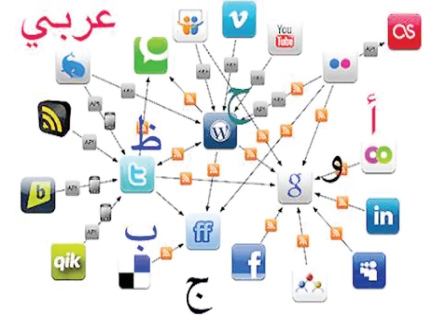 شبكة الاتصال العالمية أو العنكبوتية أو العنقودية:
WWW (World Wide Web)

عبارة عن مجموعة من الحاسبات الرئيسية على مستوى العالم متصلة أو يمكن الاتصال بها على مدار 24 ساعة طبقا لنوع الاتصال.

سميت بهذا الاسم: لكونها تجمع بطريقة الاتصال المباشر أو عند الطلب بين مختلف الأجهزة ونظم التشغيل وقواعد البيانات بمختلف اللغات على مستوى العالم.
34
الملخص
مقدمة عن الانترنت.
صفحة الويب.
موقع الويب.
عنوان الويب.
الارتباطات.
موفر خدمة الانترنت.
الشبكة العنكبوتية العالمية WWW.
البريد الالكتروني.
عنوان البريد الالكتروني.
الأمان والتأمين وحقوق الملكية.
35
البريد الالكتروني
البريد الالكتروني مثل البريد العادي يمكنك إرسال رسالة «نص مكتوب» أو «شريط كاسيت» 
بعد أن يتسلمها المرسل إليه يفكر في الرد ثم يختار طريقة الرد المناسبة سوء نص مكتوب أو مسموع, بواسطة البريد الالكتروني.

قد تستغرق هذه العملية أياماً ولكن بواسطة البريد الالكتروني قد تستغرق بضع ثواني أو ساعات قليلة.
36
وظيفة البريد الالكتروني ومميزات Email
السرعة 
قله التكلفة 
ارد عليها في أي وقت
37
الملخص
مقدمة عن الانترنت.
صفحة الويب.
موقع الويب.
عنوان الويب.
الارتباطات.
موفر خدمة الانترنت.
الشبكة العنكبوتية العالمية WWW.
البريد الالكتروني.
عنوان البريد الالكتروني.
الأمان والتأمين وحقوق الملكية.
38
عنوان البريد الالكتروني
هو مجموعة من الحروف التي تعرف موقع صندوق البريد على النترنت بشكل فريد.

جميع عناوين البريد الالكتروني لها صيغة واحدة, وهي:
				Username @ Domain.
Username: اسم حساب الشخص.
Domain : اسم الشركة أو مزود الخدمة الذي يستضيف حساب البريد الإلكتروني.
@: علامة البريد الإلكتروني.
39
عنوان البريد الالكتروني
من خلال البريد الالكتروني التالي :
البريد  : Arwa@gmail.Edu.Sa
لايحتوي عنوان البريد الالكتروني على مسافات بين الجزئين
40
الملخص
مقدمة عن الانترنت.
صفحة الويب.
موقع الويب.
عنوان الويب.
الارتباطات.
موفر خدمة الانترنت.
الشبكة العنكبوتية العالمية WWW.
البريد الالكتروني.
عنوان البريد الالكتروني.
الأمان والتأمين وحقوق الملكية.
41
الأمان والتأمين وحقوق الملكية
الأمان: يعني حماية أطفالنا وأسرنا من بعض مواقع الإنترنت الخارجة على تقاليد مجتمعنا أو التي تستهدف خذه المجتمعات.

التأمين: حماية جهازك وبياناتك من البشر الذين يستخدمون ذكاءهم ومهاراتهم في كتابة برامج من شأنها الايذاء والتدمير لمحتويات أجهزة الكمبيوتر, يطلق على تلك البرامج لقب: فيروس.

حقوق الملكية: إذا كنت تريد أن تستخدم برنامج معين أو منتج فيجب أن تشتريه لا أن تنسخه.
42
المراجع
http://mawdoo3.com/%D9%85%D8%A7_%D9%87%D9%88_%D8%A7%D9%84%D8%A7%D9%86%D8%AA%D8%B1%D9%86%D8%AA%D8%9F
43